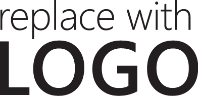 Company Name
Street Address
City, ST ZIP
Products and Services
Recipient Name
This is a great spot for a mission statement
Website
Email
You can use this clean, professional brochure just as it is or easily customize it.
On the next page, we’ve added a few tips (like this one) to help you get started.
Street Address
City, ST ZIP
Company Name
Tel [Telephone]
Fax [Fax]
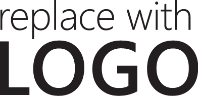 [Speaker Notes: To change this brochure, replace our sample content with your own. Or, if you'd rather start from a clean slate, press the New Slide button on the Home tab to insert a new page. Now enter your text and pictures in the empty placeholders. To change the logo to your own, select  the picture “replace with LOGO” and choose Change Picture on the Picture Tools Format tab.

And did you notice we made fold marks for you? They are really light, but if you don’t like them showing on your brochure, select and delete them before you print.]
Think a document that looks this good has to be difficult to format? Think again!
Focus on what you do best!
“Your company is the greatest. I can’t imagine anyone living without you.”
The placeholders in this brochure are formatted for you. We’ve included a few tips to help you get started. 
If you want to add or remove bullet points from text, just use the Bullets button on the Home tab.
Very smart customer
“We recommend your company to anyone who will listen to us because you are fantastic!”
Another happy customer
Customize in almost no time
Key offerings
What to include in a brochure like this?
To replace photos, select an image and delete it. Then use the Insert Picture icon in the placeholder to insert your own.
Don’t be shy! Show them how fabulous you are. List or summarize key points here about what you do.
Or you could use this spot for your “elevator pitch.” If you only had a few seconds to pitch your products or services to someone, what would you say?
We know you could go on for hours about how great your business is. (And we don’t blame you—you’re amazing!)
But since you need to keep it short and sweet here, maybe try a summary of competitive benefits at left and a brief success story here in the middle.
The right side of this page is perfect for those glowing testimonials and a list of key products or services.
[Speaker Notes: To change this brochure, replace our sample content with your own. Or, if you'd rather start from a clean slate, press the New Slide button on the Home tab to insert a new page. Now enter your text and pictures in the empty placeholders. To change the logo to your own, select  the picture “replace with LOGO” and choose Change Picture on the Picture Tools Format tab.

And did you notice we made fold marks for you? They are really light, but if you don’t like them showing on your brochure, select and delete them before you print.]